“The Red Door”Iain Crichton Smith
Pupil Notes
Conformity
What does it mean to “conform”?


Conformity = a social influence that involves someone changing their behaviour or beliefs to fit in with a larger group (or society in general).
Conformity
Advantages and disadvantages of conforming, or “fitting in”.


ADVANTAGES
You will be accepted more easily by others
No ‘rules’ will be broken
If you want to blend in, you can (you won’t be noticed)
Society may generally be more peaceful and settled (on the surface)
Everyone knows where they stand with each other

DISADVANTAGES
You will lose your individuality – what makes you “you”
You will not be able to express yourself properly
You will be too dependent on others
You will not think for yourself or follow your own dreams/goals
Society would stay still – people who don’t conform can change things for the better
Social Norms
A lot of conformity is created through people’s awareness of “social norms”, which are unwritten rules about how we behave in certain situations.
Analysis – Setting
1. Find evidence from paragraphs 1-6 of the story that tells us:
where/when the story takes place

Potential answers
The story is set “after Hallowe’en” and winter is arriving – “Murdo… went out into the cold air” (P.1); “the winter sun” (P.4).
Events take place in a small village in the Highlands of Scotland – the name Murdo; “porridge, scones and tea” (P.1); “He read the Daily Record” (P.5).
The village is on the coast of Scotland – “the sea was like a strange volume” (P.6)
Analysis – Setting
1. Find evidence from paragraphs 1-6 of the story that tells us:
what life in this place is like.

Life here is quite unremarkable, ordinary, bland and ‘safe’ -

– “darned his own socks… cultivated his own small piece of ground”  
“he slept by the fire… he would converse with his neighbour while hammering a post into the ground… even play draughts with one of them” 

The residents of the village seem to live in a deliberately limited, impoverished way – 

“his frugally prepared breakfast”; “the damp patch on the wall”.

Most importantly, the village seems to be very restrictive and averse to new ideas – 

“no one in his experience had had a red door in the village before”
Analysis – Setting
2. Explain how Murdo’s red door contrasts with the village around it in paragraphs 11 and 12.

Potential answers
“it shone with a deep inward shine… it looked like a picture against the rest of the house which… was old and intertwined with all sorts of rusty pipes like snakes” (P.11) 
– Murdo’s house is described very negatively using a simile to make it seem unwelcoming, whereas the door is attractive and remarkable.
“it certainly stood out against the drab landscape as if it were a work of art” – Again, the door seems to be at odds with its surroundings, which are incredibly bland/uniform; it looks like a masterpiece in comparison.
Analysis – Setting
3. How is the setting described in the final paragraph of the story, and what is the change here? 

Potential answers
“sparkling frost… virginal new diamonds glittered around him”
 – This is an extremely positive description of Murdo’s surroundings, highlighting that due to the story’s events the village now seems exciting and fresh to him (sparkling, virginal, new…) and it is a stark contrast to the bland, unremarkable descriptions from earlier in the story. It signals change.
Analysis – Character
4. Look at paragraphs 2 and 5. 
What are we told about Murdo and his status/standing in the village at the start of the story?

Potential answers
He is a bachelor (unmarried), and “had never brought himself to propose marriage to anyone” (P.2) – this immediately marks him out as quite shy and solitary. The fact that “He lived by himself” (P.2) is therefore unsurprising.
Analysis – Character
Potential answers
He is well liked in the village: “he didn’t offend anyone by gossiping and maintained a long silence unless he had something of importance to say” (P.2). This suggests that he is wary of how other people view him and wants to conform. He is liked for the wrong reasons and lives to please others.

His desire for acceptance is further revealed in P“he felt it necessary that he should be as like the other villagers as possible.”
This has led him to have “never in his life done anything unusual” (P.5), which may indicate that he is repressed (he cannot fulfil his deepest thoughts/desires).
Analysis – Character
5. In paragraph 6, how is it clear that Murdo is a little unsatisfied and does have hidden depths?

Potential answers
“there were times when he felt that there was more to life than that”
 – This reveals Murdo’s inner need to follow his own path and be an individual, which is being repressed by the village and its unwritten code.

“on summer nights when the harvest moon was in the sky… the earth was painted with an unearthly glow and the seas was like a strange volume which none could read except by means of the imagination” 

– The language of his thoughts is quite poetic, almost romantic, which leads us to believe that Murdo is secretly quite a passionate and creative person.
Analysis – Character
6. What impressions are we given of Murdo’s childhood in paragraph 8, and how does this explain his behaviour in the village?

Potential answers
“he had been a very serious child who found it difficult to talk to children” – He was lacking in confidence.
“had lisped excitedly, ‘Thee, an aeroplane’… which had been repeated as a sign of his foolishness” – He was mocked/bullied by the other children due to delayed speech development.
“He had never taken part in the school sports because he was rather clumsy: and his accomplishments in mathematics were meagre” – He was poor academically and very awkward.
This may fuel his desire to conform and be accepted as he never was as a child.
Ian Crichton SmithAnalysis – Character
7. How does paragraph 9 make clear why Murdo is a bachelor?

Potential answers
He did have a short relationship with a spinster (unmarried woman) in the village, but “ceased to visit her when once she had provided him with cocoa and salt herring… a diet so ferocious that even he could not look forward to its repetition with tranquillity.”
The woman’s choice of meal is representative of her unpleasantness and joylessness, which Murdo did not enjoy.
This points to a lack of eligible woman in the village, another aspect of the place that means it is unfulfilling for Murdo.
Analysis – Character
8. The TURNING POINT of the story, for Murdo’s character, occurs in paragraph 15. Explain why.

Potential answers
He has an epiphany, or realisation, about himself and the village: “I have always sought to hide among other people. I agree to what anybody tells me to do… I have never… been myself.”
He recognises his own shortcomings and that the village has held back his individuality and expression.
Analysis – Character
9. After Murdo’s realisation, how do his thoughts develop over the course of paragraphs 18, 19 and 25?

Potential answers
“But really was he happy?... When he considered it carefully he knew that he wasn’t” (P.18) 
– He is finally admitting to himself the unfulfilling nature of his life.

“he didn’t like wellingtons and a fisherman’s jersey. He hated them in fact: they had no elegance” (P.19) 

– The door has inspired him to express his own feelings and not just be what other people expect him to be. He already has more individuality and freedom of thought than before.
Analysis – Character
Potential answers
“It had never occurred to him that he could leave the village, especially at his age” (P.25) 

– Another, potentially bigger, epiphany happens here for Murdo: the restrictiveness and influence of conformity within the village is so extreme that he has only just realised that leaving is an option.

“If he were a true villager would he like the door so much?”

– He is questioning his identity, and realising that he doesn’t belong: if the red door inspires him but is not accepted, then the village is not somewhere he wants to consider himself part of.
Analysis – Character
10. How do paragraph 26 and the final sentence of the story show the massive change in Murdo’s character?

Potential answers
“He felt a certain childlikeness stirring within him as if he were on Christmas day…” 

– This simile makes clear that Murdo feels energised and invigorated by his epiphany. The red door has uplifted and transformed him into an excited childlike state with lots of unexplored potential within him.

“He knocked on the door” 
 – A satisfying, positive and uplifting final sentence. He is finally free from the shackles of conformity, symbolised by his willingness to knock on Mary’s door.
Analysis – Character of Mary (new colour )
11. Now consider the character of Mary.  In paragraph 10, what are the main reasons she seems to be considered “odd” by the villagers? Is there a clue that suggests she might be responsible for Murdo’s door?

“another spinster in the village who wrote poetry… she neglected herself in the service of books and poetry” 
– She is creative and therefore does not fit in as the other villagers are repressed and bound by routine and unwritten rules.

The fact that she is a spinster (unmarried through choice) and “lived by herself”
suggests that she is isolated, but unlike Murdo has chosen to isolate herself, probably as she realises the village’s attitudes and routines do not reflect her own.

“was seen pottering vaguely about during the day and sometimes during the night as well” 
– As she “potters”, a purposeless movement, she is in contrast to the rest of the villagers who seem to always have a set routine and order to their day. Mary being around at night as well emphasises her non-conformist ways and attitude.

“She dressed in red clothes” 
– The fact that her clothing is the same colour as Murdo’s door, a colour rarely seen in the village, connects her to the door.
Analysis – Character
12. Murdo is inspired to change by the door and, therefore, by Mary. What things from paragraphs 20 and 21 does he find inspiring about her?

Potential answers
“Mary had elegance” 
– Taken in contrast to the previous sentence, where Murdo said his wellingtons and jersey “had no elegance”, we can tell that Murdo sees Mary as representative of everything the village is not. This merely emphasises how her non-conformity is a positive, freeing thing.

“she made no concessions to anybody… her world was her own, depending on none”
– He admires her individuality and her independence, especially in the midst of the village’s restrictiveness.
Analysis – Character
Potential answers
“fond of children and used to make up masks for them at Hallowe’en… she was romantic” (P.21) – She is creative and passionate and Murdo evidently believes she would help him fulfil his hidden desires. That he points out she is “fond of children” also shows he sees her as a potential partner/mother for his own kids.
“she had sudden bursts of rage too which might be the sign of a spirit without servility. One couldn’t marry a clod” (P.21) – She does not live to please others and will get angry if she feels it was justified. Murdo doesn’t want to marry a “clod” (a stupid person) and here he is obviously viewing her as marriage material for himself. He realises he is attracted to her.
Anger or rage is also often associated with the colour red, another link to Mary/the door.
Analysis – Character
13. Mary does not gossip and is well-read/educated, yet these things lead to her being viewed negatively by the villagers. What does this tell us about their point of view?

Potential answers
Not gossiping and being educated would normally be viewed within society as POSITIVE qualities.
The fact that the villagers view these negatively is ironic, and only emphasises their insular (narrow-minded, ignorant or uninterested in others’ points of view) ways.
Analysis – Symbolism
Symbolism = when a feeling, idea, emotion, person, etc. is represented by something else (a physical thing that can be seen).

Examples
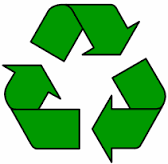 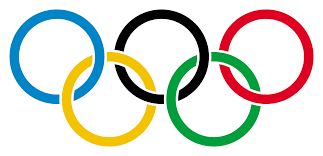 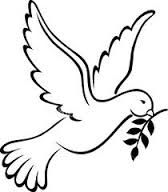 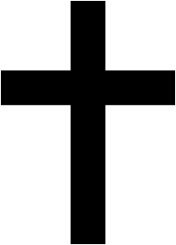 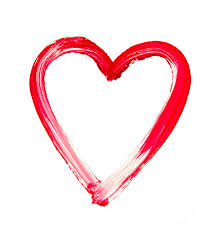 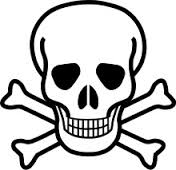 Analysis – Symbolism
What about colours?

Discussing with the person sitting next to you, write down all the things you can think of that are represented by the colour RED.

Love, passion, anger, danger, blood, fire, heat, embarrassment, hatred, romanticism, murder…
Analysis – Symbolism
14. Draw the following table in your jotter.
Analysis – Symbolism
Now match the following symbols up with what they represent and find quotations to show each one. (first 2 columns)
Symbols
The red door (P.11, 12, 16, 19, 28)
The children (P.3)
Hallowe’en masks (P.3, 25)
Mary (P.10, 20, 21)
The colour blue (P.12, 14)
The village/villagers (P.4, 13, 14, 24)
The cockerel (P.14)



Symbolic of…?
Youth/potential/Murdo himself
Passion/creativity/non-conformity
Freedom and instinct
Individuality/freedom
Blandness/restrictiveness
Closed-mindedness/ society’s influence
Murdo/pretending to be something you’re not
Analysis – Symbolism
Potential answers
The red door = individuality/freedom

“it seemed to express something in himself which had been deeply buried for years” (P.12)
“The door seemed to have its own courage” (P.16)
“It seemed to be saying what it was, not what it thought others expected it to say” (P.19)
“It shone bravely… It said, ‘Please let me live my own life’” (P.28)

The door represents everything that Murdo wants to be – brave, free, unconcerned by what others are like, unique, non-conformist… It and Mary are linked, since it was she who painted the door and she shares many of its qualities (even wearing red). The door spurs Murdo on to seek his own path and leads him to Mary’s door.
Analysis – Symbolism
Potential answers
The children = youth/potential/Murdo himself

“the mask of senility on one face, at the mask of a wildcat on another and at the mask of a spaceman on the face of a little boy whom he could swear he knew” (P.3)

Murdo is surprised to see the variety of masks the children have chosen to wear, symbolic of the fact that children have potential and can choose to be anything they want to be. The child with the “mask of senility” (old-looking mask) may represent Murdo himself as well as the boy dressed as a spaceman. The fact that he “could swear he knew” him shows he recognises that at one point he had this same potential but has led an unfulfilled life (putting on a “mask of senility” when really he has not experienced anything yet).
Analysis – Symbolism
Potential answers
Hallowe’en masks = Murdo/pretending to be something you’re not

“Perhaps his belonging had been like the Hallowe’en mask” (P.25)

At the end of the story Murdo realises that he has been wearing a mask in the village to protect him from being singled out, just like when children wear costumes and masks at Hallowe’en to fit in with everyone else. This leads him to come to the conclusion that he is not a “true villager” and has been hiding behind his mask, pretending to fit in when he doesn’t, for too long.
Analysis – Symbolism
Potential answers
Mary = passion/creativity/non-conformity

“She dressed in red clothes… and was considered slightly odd by the villagers” (P.10)
“Mary had elegance… the villagers didn’t understand her… she made no concessions to anybody” (P.20)
“she was romantic… she had sudden bursts of rage” (P.21)

Mary herself is symbolised by the door and the colour red, which are all linked with creativity, passion and individuality in the story. She also, in a way, represents the unfulfilled desires in Murdo as she shows all of these qualities on the outside whereas Murdo has repressed them. Murdo knocking on her door at the end of the story symbolises his freedom, through her influence, from the shackles of conformity and the pressures of village life.
Analysis – Symbolism
Potential answers
The colour blue = blandness/restrictiveness

“as for blue it wouldn’t have suited the door at all. Blue would have been too blatant in a cold way. And anyway the sky was already blue.” (P.12)
“Blue smoke was ascending from chimneys” (P.14)

Blue is linked with village life, as even the smoke rising from chimneys is described as blue – the colour has connotations of coldness, sterility and even sadness/depression. To Murdo, the village seems cold and unwelcoming in contrast to the fiery passion of Mary and the door; “the sky was already blue” highlights this as it suggests that blue is ordinary, or run-of-the-mill. Murdo wants to be ‘red’ as opposed to plain old ‘blue’.
Analysis – Symbolism
Potential answers
The village/villagers = closed-mindedness/society’s influence

“no one in his experience had had a red door in the village before… It certainly singled him out” (P.4)
“What would the neighbours say about it… Never in the history of the village had there been a red door before” (P.13)
“the red door would gather attention to itself” (P.14)
“the villagers when they woke would see it and perhaps make fun of it, and would advise him to repaint it. They might not even want him in the village” (P.24)

Murdo’s fear of rejection due to not conforming is represented by his worries about the village’s reaction to his red door. Any time the village is mentioned their stifling, closed-minded influence on him becomes clear. The village is actually used by Crichton Smith to reflect society as a whole, which often has ideas that conflict with that of the individual – it is a ‘microcosm’ (miniature version) of society.
Analysis – Symbolism
Potential answers
The cockerel = freedom and instinct

“a cock was crowing, belligerent and heraldic, its red claws sunk into the earth, its metallic breast oriental and strange” (P.14)

The description of the cockerel carefully likens it to Mary rather than Murdo or the other villagers: it acts on instinct, crowing whenever it feels it should rather than when people expect it to. Its “red claws” are pointed out which links it with the symbolism of the colour red – again Murdo looks at it with envy at this point as he has not yet begun to act on instinct himself.
Analysis – Themes
15. Copy and complete the following information using the words below.

One of the main themes in the story is ______________  versus __________________.  __________ wants to be an individual but feels ______________ and stifled by the attitudes of the ________________ around him.  Through a ________________ woman called ___________ he is able to break away from the village’s ___________________.  By _______________ his door red during the night she sparks a ________________ in him that his life has been _________________ as he has spent it all leaving his ___________ and ambitions behind to live the way others expect him to. By the end of the story he has become a ________________ living for himself alone.

unfulfilled                 individuality                  restrictiveness                conformity
Mary                 passionate                villagers                 desires             controlled      
painting                    non-conformist                   realisation                       Murdo
Analysis – Themes
15. Copy and complete the following information using the words below.

One of the main themes in the story is  conformity  versus  individuality.  Murdo wants to be an individual but feels  controlled  and stifled by the attitudes of the  villagers  around him.  Through a  passionate  woman called  Mary  he is able to break away from the village’s  restrictivness .  By  painting  his door red during the night she sparks a  realisation  in him that his life has been  unfulfilled  as he has spent it all leaving his  desires  and ambitions behind to live the way others expect him to. By the end of the story he has become a  non-conformist  living for himself alone.
Analysis – Themes
15. Copy and complete the following information using the words below.

The other main theme in the story is _______________________. Iain Crichton Smith is attempting to put across a message about ____________ in general using the behaviour and attitudes of the _________________ towards Murdo. In this way, the village is a microcosm of society (a ___________ version). This reflects the way most people ______________ to what society expects of them without even realising it, unless something (like the ______ ________ or Mary) forces them to confront their true ____________ and beliefs. The writer believes that the _____________ of fitting in with society often conflict with the desires of the ______________ as we are too aware of the closed-mindedness of others to follow our own _________.

smaller       closed-mindedness          individual           conform           attitudes   path                 pressures                 villagers                 red door              society
Analysis – Themes
15. Copy and complete the following information using the words below.

The other main theme in the story is  closed-mindedness . Iain Crichton Smith is attempting to put across a message about  society  in general using the behaviour and attitudes of the  villagers  towards Murdo. In this way, the village is a microcosm of society (a  smaller  version). This reflects the way most people  conform  to what society expects of them without even realising it, unless something (like the  red door  or Mary) forces them to confront their true  attitudes  and beliefs. The writer believes that the  pressures  of fitting in with society often conflict with the desires of the  individual  as we are too aware of the closed-mindedness of others to follow our own  path .
Analysis – Structure
16. Copy this:

Opening/Key Incident – Murdo leaves his house on what seems like a normal day to find his door has been painted red.
Turning Point – Having thought about the red door, Mary and his place in the village, Murdo realises that he doesn’t belong and wants to be different (P.15).
Climax/Ending – Murdo knocks on Mary’s door, having decided to begin a new, free chapter of his life.
Critical Essay - Basics
As you know, a critical essay is one where a task/question is presented about the text.
You must address/answer this and attempt to show your knowledge of the text, while providing relevant quotations to back up the points you are making.
A good critical essay should be planned, have a clear introduction, conclusion and about four or five main body paragraphs.
You will be required to plan and write an essay in about 45 minutes in the Higher exam.
You must choose a question that is in the relevant section or ‘genre’ in the exam paper – we are answering a question on a short story, or a piece of prose fiction, so you would have to choose one of the three prose fiction questions available.
Critical Essay - Criteria
Show a thorough knowledge and secure understanding of the text as a whole – in other words, don’t get bogged down in one quotation, or with one small section of the story. Refer to events throughout as far as possible. Mention/discuss themes whenever you can!
Have an answer that is completely focused on the task – it’s not a case of just writing down “everything you know” about the story; you need to select your information and quotations based on the demands of the question asked.
Use detailed textual evidence (quotation) supported by analysis/ explanation to explore the text – your opinions should be implicit within the analysis, using words like effective, dramatic, etc.
Use critical terminology – you must mention terms like theme, characterisation, setting, plot, conflict, key incident, turning point, etc.
Use clear and accurate expression, structure, spelling, grammar and punctuation throughout.
Critical Essay - Reminders
Do not refer to yourself personally in the essay e.g. say “The author’s characterisation is effective” rather than “I think the characterisation is effective”. This is Higher– you need to be more formal and stylish!
Try to avoid saying “This quotation shows…” There are other, more sophisticated ways to introduce an analysis of a quotation, and other words you can use in place of “shows” if you must use this phrase e.g. demonstrates, illustrates, reveals, displays, presents, indicates, explains, etc.
Use linking phrases/words like: furthermore, in addition, moreover, to conclude, etc. at the beginning of paragraphs if you are struggling to build your argument up logically – you have a handout from earlier in the year about these!
Critical essays must be written in present tense e.g. “Murdo is a character who realises that he wishes to break away from the restrictiveness of the village…”
Our Question/Task
Choose a novel or short story in which there is a key incident that has significance for a character.

Briefly explain the incident and, by referring to appropriate techniques, go on to show how this incident is important for the character and the text as a whole.



You may want to UNDERLINE the key parts of the question.
Our Question/Task
Choose a novel or short story in which there is a key incident that has significance for a character.

Briefly explain the incident and, by referring to appropriate techniques, go on to show how this incident is important for the character and the text as a whole.

“a key incident” = Murdo’s door being painted red
“significance for a character” = it helps Murdo to change his attitude
“explain the incident” = Murdo leaves his house; sees the door and realises it is different from the rest of the village; connects it with Mary
“important for the character” = Murdo realises he doesn’t agree with the villagers’ attitudes (turning point); he no longer wants to conform and pursues his own desires
“text as a whole” = Murdo’s change through the door shows conformity v individuality (one theme) and the villagers’ attitudes to the door/Mary shows closed-mindedness (the other theme)
Planning
Using a basic mind map or bullet-pointed paragraph plan is the easiest way to quickly plan your essay.


Your teacher will show you an example of this.

Why is it important to plan?
Introduction – TAGLS
Title – the name of the text.
Author – the person who wrote the text.
Genre – is it poetry, prose or drama?
Link to question – use the wording of the question to make sure your essay shows its relevance straight away.
Summary – very briefly explain what happens in the text (the plot). Try to explain how the plot is relevant to the question you’re answering!
Introduction
There is a simple structure for an introduction:

TAGLS


Relevance to the question (should be done within summary)


Mention what the text’s themes are
Introduction
Use TAGLS to begin:
Title – “The Red Door”
Author – Iain Crichton Smith
Genre – Prose fiction (short story)
Link to Question – Mention that there is a key incident in the story that has significance in changing the main character, Murdo.
Summary – Explain that the story’s key incident is when Murdo, who lives in a closed-minded, restrictive Scottish village, discovers someone has painted his door red. Continue to mention how this encourages him to break away from the conformity of the village and go on to live a more fulfilling life in future. (You must cover the ending of the story).
***Remember to mention the story’s main themes within the plot summary or just at the end of the introduction!***
Introduction
Have a go at writing one yourself!
Teacher example:
Iain Crichton Smith’s uplifting short story “The Red Door” is one that contains a key incident that has major significance for Murdo, the story’s main character. The key incident in the story occurs when Murdo wakes one morning in his small village in the Scottish highlands to find that his door, which was once green, has been painted red. As Murdo is used to conforming and fitting in with the locals, the door initially worries him but due to his connection with it and its creator, a woman called Mary, he has the courage to finally act on his own thoughts and desires. By the end of the story he has realised that he no longer wishes to conform as he knocks on Mary’s door to begin a more fulfilling chapter of his life. Through the change in Murdo’s character and the suffocating village environment Crichton Smith perfectly illustrates the themes of conformity versus individuality and closed-mindedness.
T A G L S
Main Paragraphs – PCQA
Point – a topic sentence indicating what you are going to discuss.
Context – explanation of exactly what part of a text you are referring to (helps the quotation make sense).
Quotation – evidence from the text to back up your point.
Analysis – explain how this quotation helps you prove the point and answer/address the task.
Main Paragraphs – PCQA
You should ideally have at least four or five big paragraphs making up the main part of your essay. Each one should use the PCQA formula and refer back to the question/task regularly to maintain relevance.

You do not necessarily have to stick strictly to the PCQA formula if it affects the flow of your writing: it is just something to back you up to ensure you are dealing with quotations properly. It all depends on confidence – more confident writers may want to adopt their own style if they feel restricted!

As long as your quotation is linked to a point, explained to the reader and used to clearly address the task then don’t worry too much about being overly reliant.
Main Paragraphs
Have a go at writing a small PCQA section:

 making a point about how Murdo conforms with the village’s expectations at the start of the story
 using the quotation “He was liked by everybody since he didn’t offend anyone by gossiping and maintained a long silence unless he had something of importance to say”(paragraph 2)
 analysing to show something about Murdo’s character (how his behaviour is affected in the village) and theme (how the village’s closed-mindedness is restrictive).
Main Paragraphs
Poor example:
At the start of the story, Murdo is conforming. The writer says: “He was liked by everybody since he didn’t offend anyone by gossiping and maintained a long silence unless he had something of importance to say.”  This shows that Murdo has to change his behaviour and attitudes to fit in with the villagers.

P C Q A

This example has all the elements of PCQA, but:
 it is too basic in structure
 it is too simplistic in language and approach
 it does not refer back to the original question
 the analysis is vague and does not address the task.
Main Paragraphs
Better example:
When the story’s key incident first occurs, Murdo’s attitudes are still focused on conformity. In the story’s opening paragraphs we are given information about his status in the village which tells us that “He was liked by everybody since he didn’t offend anyone by gossiping and maintained a long silence unless he had something of importance to say.”  This illustrates that Murdo is stifling his individuality in order to be accepted within the village’s restrictive environment. Unlike his new red door, which is symbolic of everything the village is not, Murdo feels as if he has to supress all of his true desires and feelings due to the closed-mindedness of others. The dangers of conformity are clear through the character of Murdo as he has been left unfulfilled and frustrated through his desire to fit in.

P C Q A
Main Paragraphs
Better example (continued):
Furthermore, it is clear that Murdo’s uncertainty about the red door stems from his childhood experiences. When the story reflects on his early life it reveals that “he had been a very serious child who found it difficult to talk to children.”  Murdo’s desire to be accepted by his village is a reflection of his unhappy childhood and his lack of confidence when interacting with others. He was bullied and the fact that he found it “difficult” to communicate with those of his own age suggests that the same might be true now given the setting he lives within. This evidence lets us understand why Murdo might feel unhappy about the red door at first, as his need to conform outweighs his need to be an individual at this point in the story.

P C Q A
Conclusion
Use TAGLS – in the first sentence, say how successful Crichton Smith has been in displaying the change in Murdo through the key incident.
Summarise in your own words the main points you have made in your essay – how have you answered the question? (Murdo before; turning point; Murdo after…)
Explain how effective the short story was as a whole, in its use of techniques and its exploration of theme(s) – make sure you are not using first person.
Do not introduce any new points – just outline what you have discussed throughout!